PIE Book ClubReach Everyone, Teach Everyone:Universal Design in Higher EducationChapters 7 & 9
John L. Crow, Ph.D.
Office of Distance Learning
Chapter 7: Expand One Assignment
Constructive Relevance: Test skill for which the learner is meant to demonstrate understanding and/or competency
Unit level objectives: Key tool in achieving constructive relevance
Course & Unit Level Objectives
Course Level Objectives: Relevant to multiple aspects of course
Unit Level Objectives: More concrete, specific to unit assessments and materials
Quality Matters (QM) connection - Alignment
Constructive Relevance & Unlit Level Objectives
Evaluate on aspects only relevant to objectives!
Refrain from adding  non-relevant criteria to grading assessments
Formatting, spelling, grammar, typing speed, fast recall…
Assessment Grading/Rubrics
Create rubrics that specifically target assessment evaluation based on unit level objectives
Example: content engagement & civility
Benefits of Constructive Relevance
Other factors do not distract from central objective measured by the assessment
Opens opportunities to allow for learners to demonstrate understanding, application, and competency in multiple ways
Add Plus-One to these Assessments
In-Person Presentation
Essay on a concept in physics or chemistry
In person or online discussion and demonstration of programming recursion
Learning reflection essay
Thesis essay including formatting in MLA
Mid-term exam
Example lesson plan
Other assessment suggestions?
Chapter 7 Summary
Set clear expectations: unit level objectives & rubrics
Provide multiple means to demonstrate knowledge
Be willing to adjust assessments
Provide good examples
Assess student’s knowledge of content
Minimize time constraints
Chapter 9: The Online Environment
The online learning environment requires different skills for both instructors and students
Courses are synchronous, asynchronous, and mixed
UDL principles help make online more successful
Course Navigation & Time Management
Make navigating online course as easy as possible
Make requirements clear
Don’t leave your students guessing!
When possible, give students choices in which assessments to complete and how to complete them
Self-Motivation & Autonomy
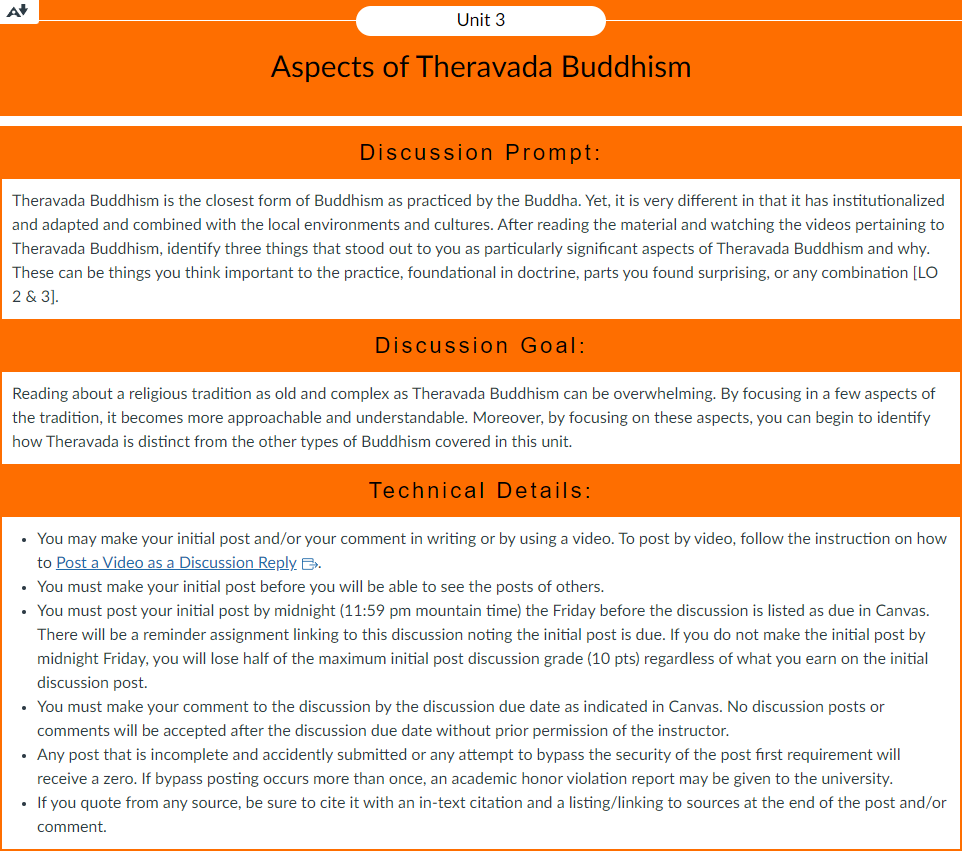 Course Materials
Instructors are ultimately responsible for selection and usability (accessibility) of all course materials regardless of the source
Publisher content often not fully accessible
Textbooks, journal articles, etc.
Usability Considerations of Course Content
Format: what format is it in and how does that impact use?
File Size: how large is the file to download or stream?
Time: how much time will it take to consume content in terms of watching, listening, or reading?
Devices: What devices do you expect learner to use to complete
Add Plus-One to the Following
Online lecture video
PowerPoint Presentation
Journal article
Link to article on online publication/news outlet
Scans of a photocopied handout
Link to YouTube video
Scanned chapter from a book with annotations & highlighting
PDF of instructor’s handwritten notes
Other content examples?
Chapter 9 Summary
Apply UDL principles to online courses
Use multiple means of engagement to increase motivation and autonomy
Use multiple means of action and expression to give clarity to learning environment navigation and for students to demonstrate learning 
Use multiple means of representation to increase content usability
Additional Book Discussion/Questions
As time allows…
What have we not covered or discussed in this or previous sessions you think should be included in our book discussion?
What questions do you have from the book that have not answered?
What are the next steps that you need to take to apply what you have learned in this book?
The UDL Journey Continues…
UDL is not something we learn overnight, nor is it something we implement everywhere all at once. It is an incremental process. Take your time. Incremental improvement is how you will accomplish your UDL goals. 

If I can be of assistance, jlcrow@fsu.edu or (850) 645-0973.